Data Literacy
What every library manager needs to know


Tiffany Rawlings
PLNZ Region 4 Representative and National Data Collection Project Lead
Library and Archive Manager, Masterton District Library
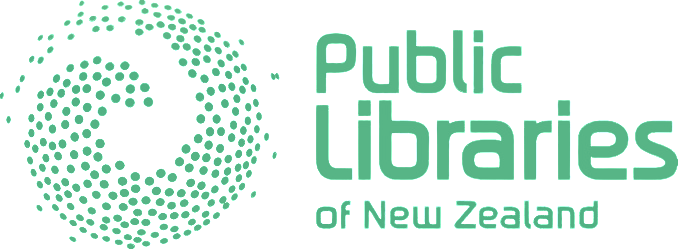 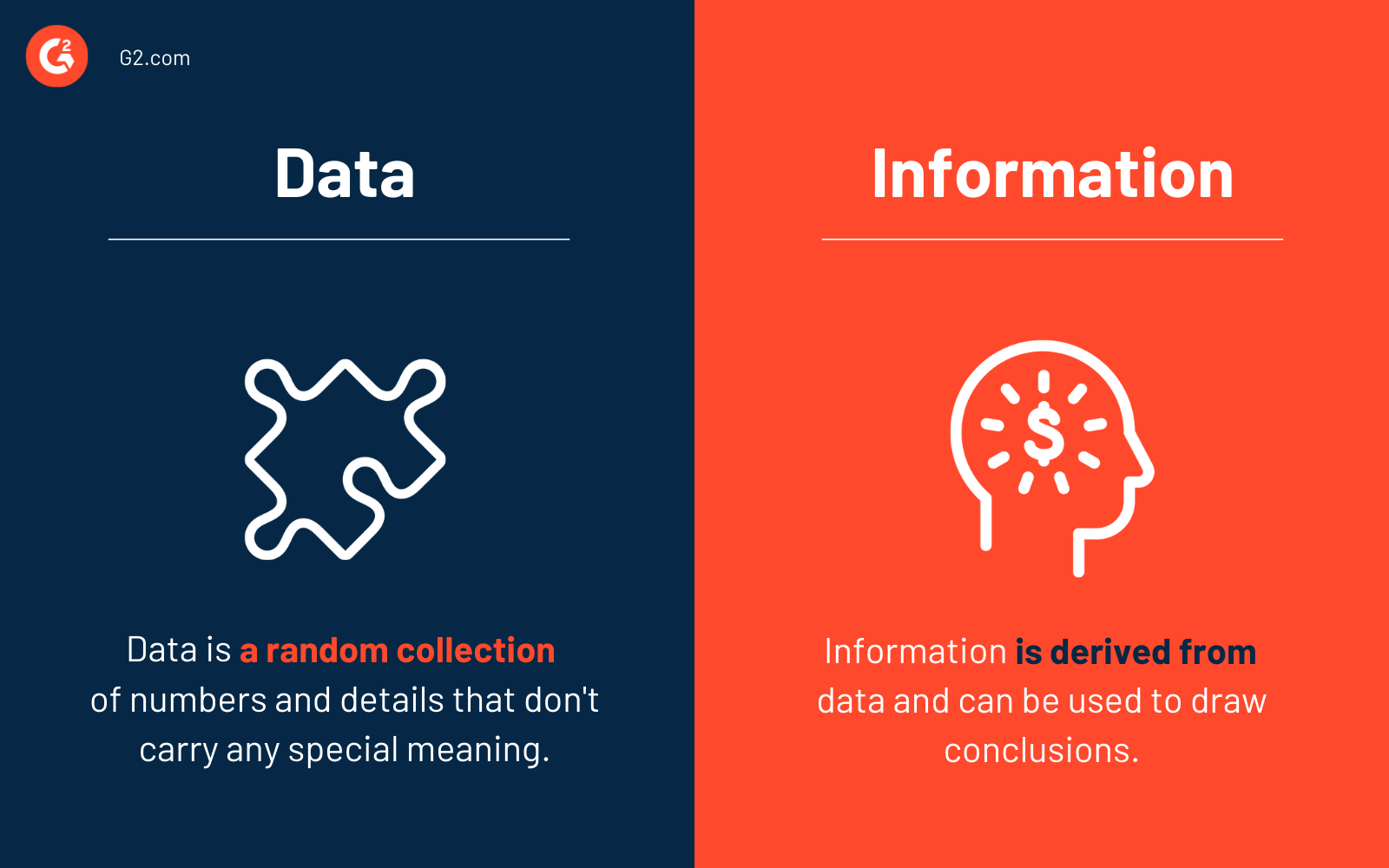 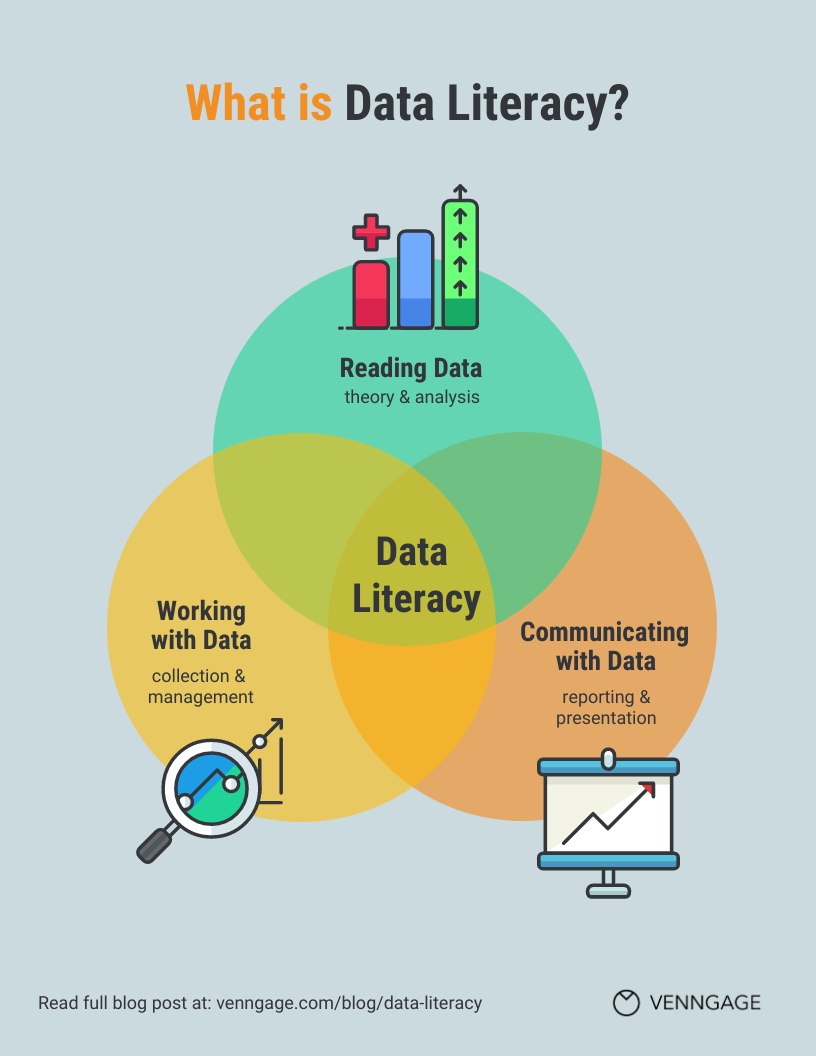 Data Literacy
Data literacy is the ability to read, understand, create and communicate data as information.
Why is data literacy important to librarians/managers?
Ask the right questions
Understand which data is relevant and how to test the validity of the data 
Interpret the data well, so the results are useful and meaningful
Create easy-to-understand visualisations so results are conveyed accurately 
Tell a story to help decision-makers see the big picture and act on the results of analysis
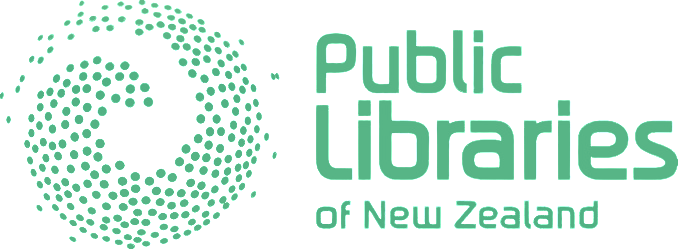 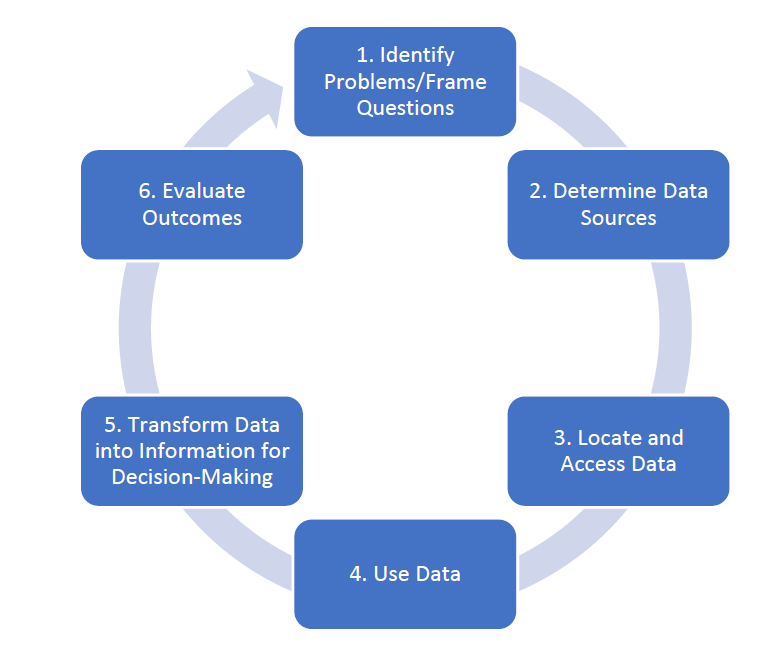 Data/Information Problem-Solving 
(Adapted from Mandinach & Gummer, 2016; Eisenberg & Berkowitz, 1990)
Data Literacy Skills to:
Identify Problems/Frame Questions
Articulate and communicate the problem/questions
Identify the data needed to address problem/questions
Identify stakeholders
Question framing
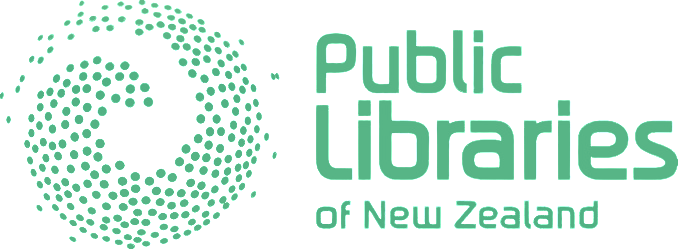 Data Literacy Skills to:
Determine Data Sources
Identify possible sources of data
Understand data properties
Understand data quality
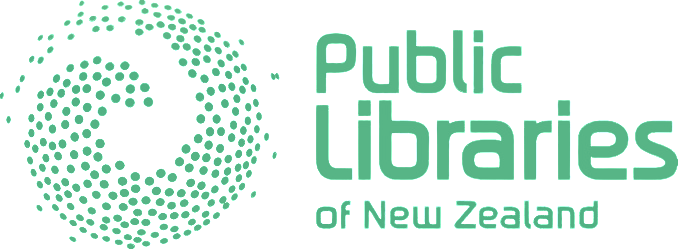 Data Literacy Skills to:
Locate and Access Data
Data Location
Understand how to access data
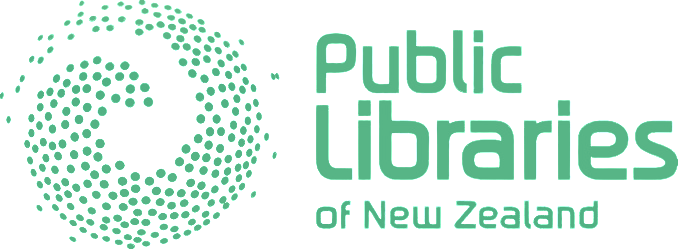 Data Literacy Skills to:
Use Data
Understand data preparation for analysis
Understand data visualisation strategies
Recognise the difference between correlation and causation
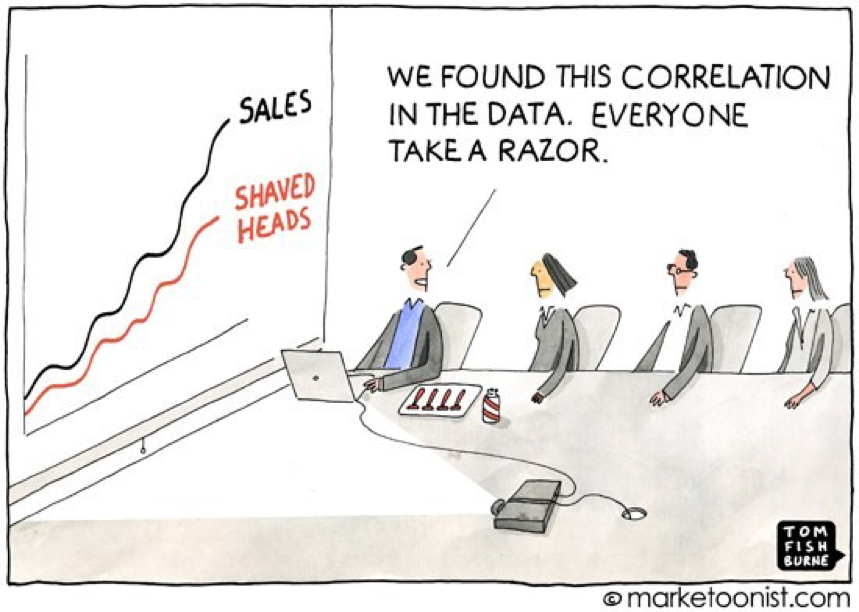 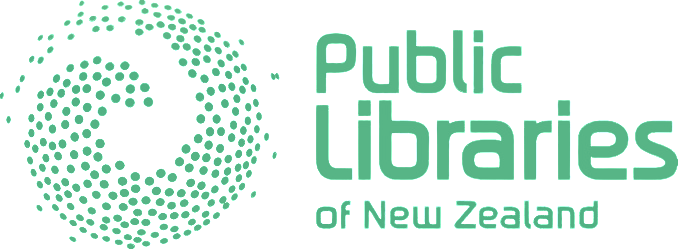 Data Literacy Skills to:
Use Data
Understands/avoids/recognise logical fallacies
Use data technologies to support data use
Data Comprehension
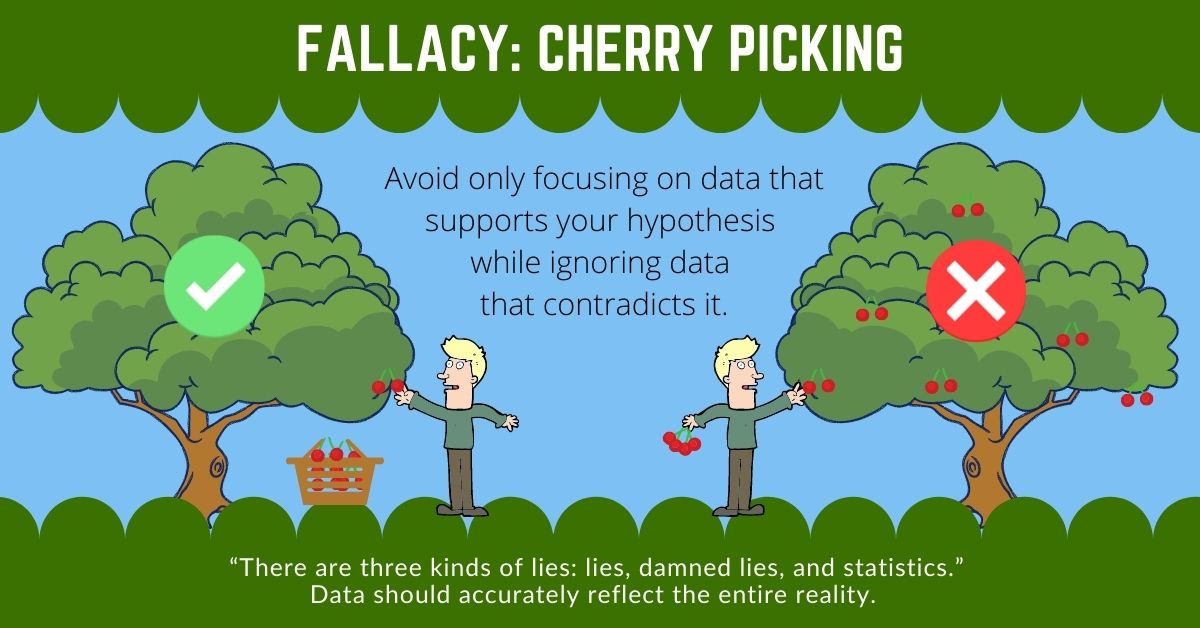 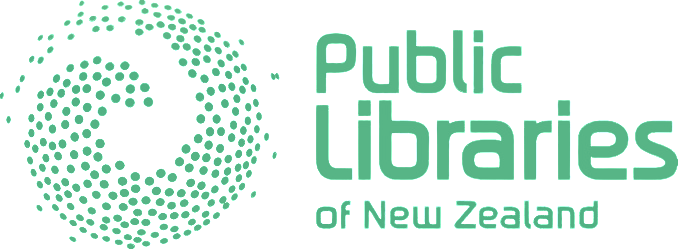 Data Literacy Skills to:
Transform Data into Information Decision Making
Understand how to interpret data
Test assumptions
Generate hypotheses
Consider impact and consequences
Understand context for the decision
Determine next steps
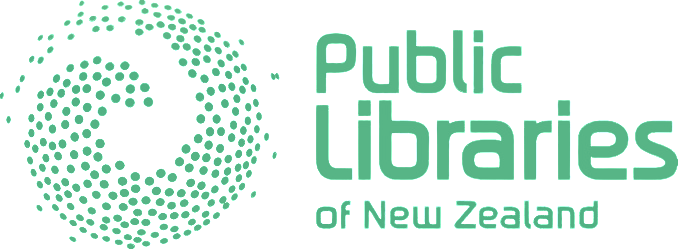 Data Literacy Skills to:
Evaluate Outcomes
Re-examine problem/question
Monitor changes
Debrief
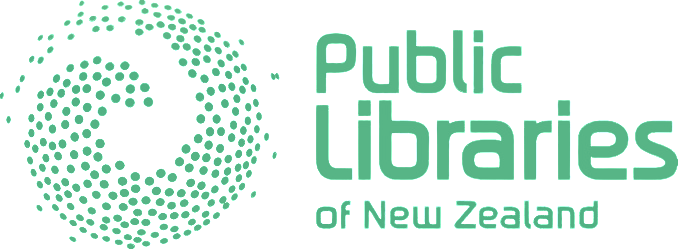 17 Key Traits of DATA LITERACY
Developed by Ben Jones founder of Data Literacy, LLC.  
Data Literacy Webinar 001 - 17 Key Traits of Data Literacy - YouTube
Has KNOWLEDGE of:
1. Basic Elements of Data
2. Data Storage Methods
3. Data Analysis Principles
4. Data Visualization Rule of Thumb
 
Puts to use the following SKILLS: 
5. Reads Visual Displays of Data
6. Prepares Data for Analysis
7. Explores Data
8. Creates Clear Visuals
9. Communicates Data Effectively
Embodies these ATTITUDES: 
10. Inclusive
11. Confident
12. Alert
13. Ethical 
Practices these BEHAVIOURS: 
14. Resourcefully Utilizes Data
15. Continuously Improves Data
16. Effectively Advocates for Data
17. Enthusiastically Spreads Data Literacy
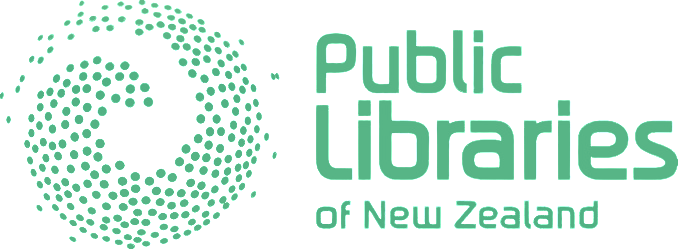